An Empirical Analysis of OW Event ProbabilitiesWhat are the odds?
Martin Unwin (RASNZ)
TTSO14, 13 April 2020
Motivation
OW event probabilities 
Main factor deciding which events we attempt to observe
Derived from uncertainties in orbital parameters
How accurate are they?
Compare observed positive rates with predictions
e.g., for events with prior probability of 50% half of all observations should be positive
OW Event Database
18,592 records
February 2009 – August 2019
3,268 positive (17.6%), 15,324 negative
Data fields of interest
OW event ID
asteroid number & name, target star, date
feed, OW probability, event rank, result (+ve/-ve)
Merged with JPL small-body database
gives class (main belt, Trojan, TNO etc.)
Events by Year
Events by Feed
1  High probability events from Steve Preston’s website
2  E.g., TT14, North America, IBEROC, UKOCL, Personal
3  E.g., RIO TNO, Rio Satellites, Lucky Star
4  E.g., comets
Events by Small Body Type
§Includes 146 unmatched records
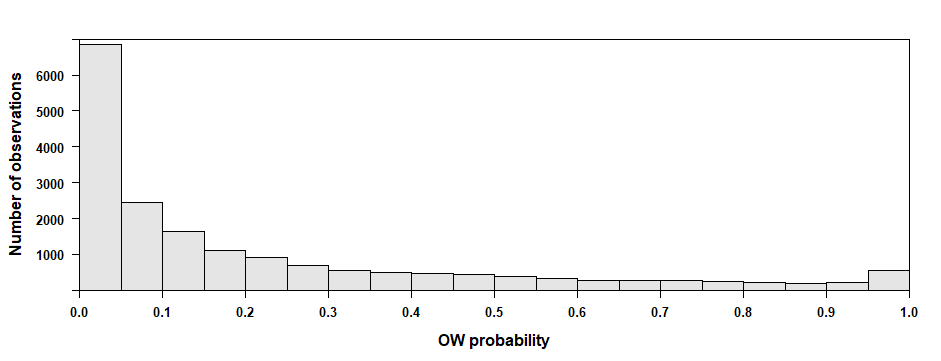 All Observations (N = 18,592)
(median OW probability 0.0999)
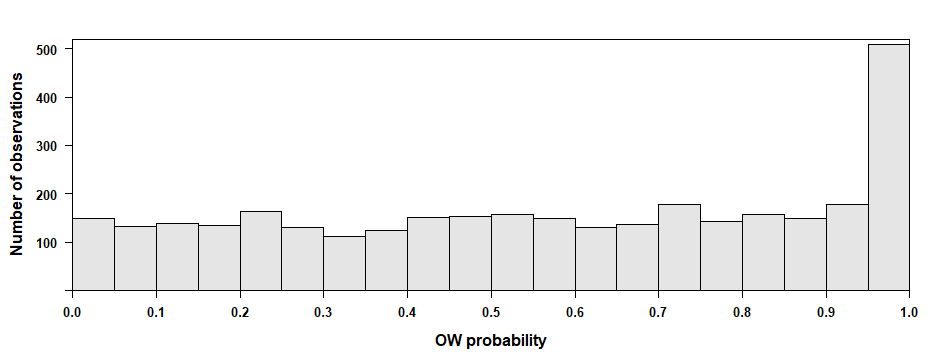 Positive Observations (N = 3,268)
(median OW probability 0.582)
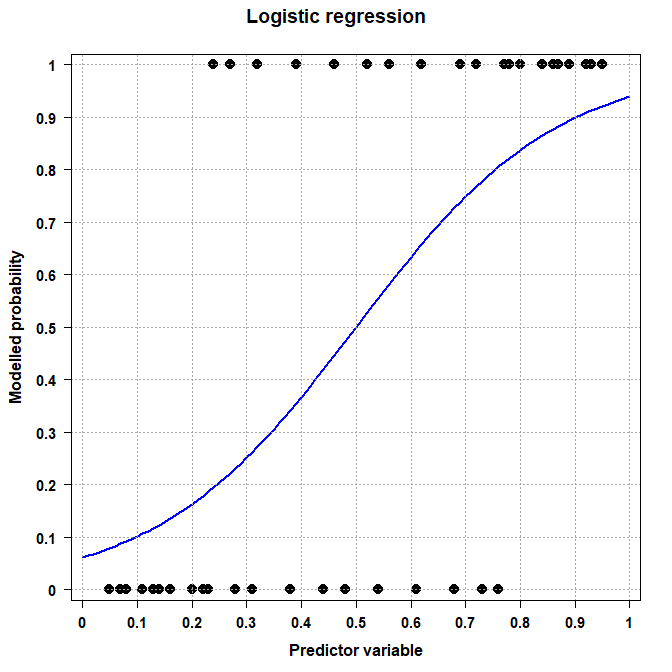 Standard Logistic Function
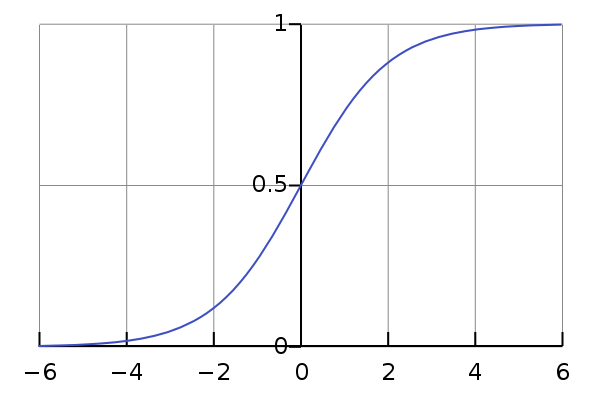 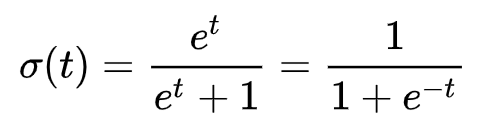 Hardware
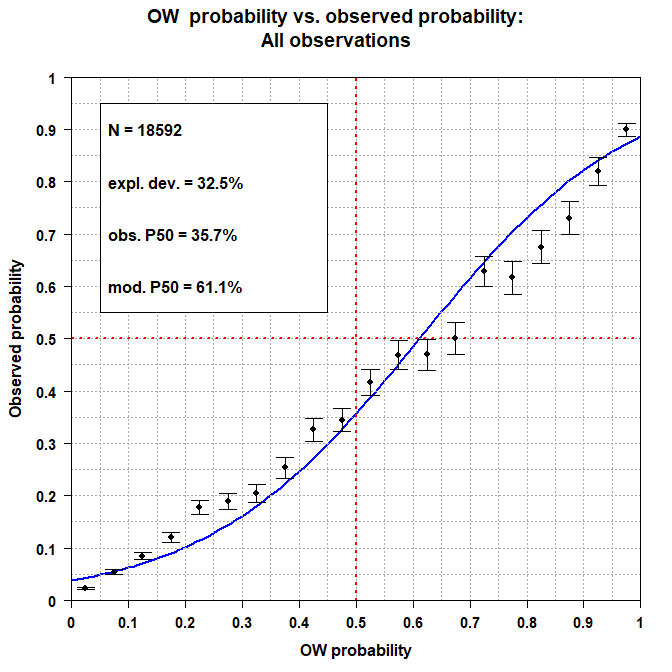 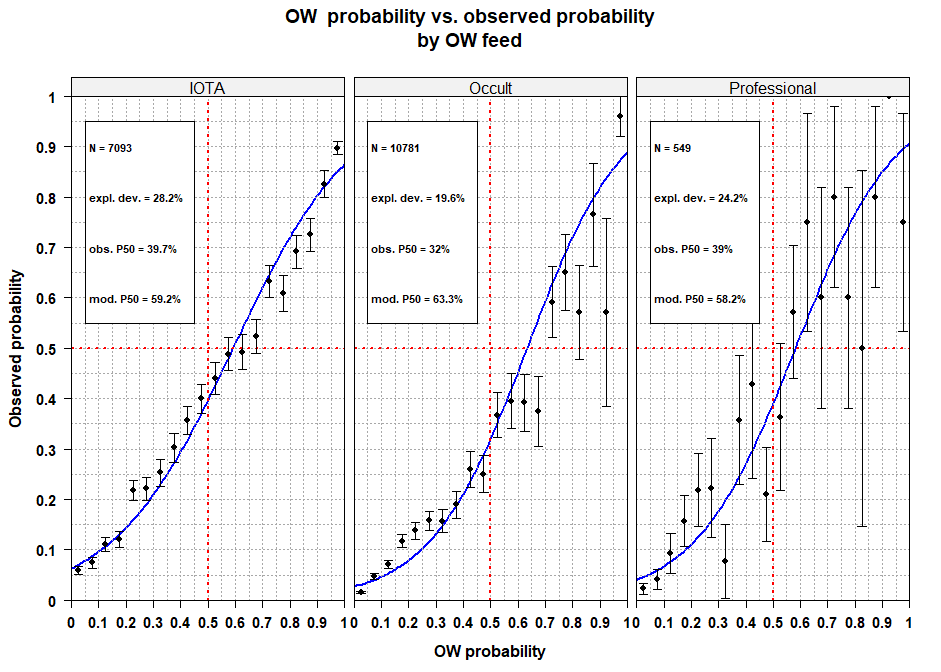 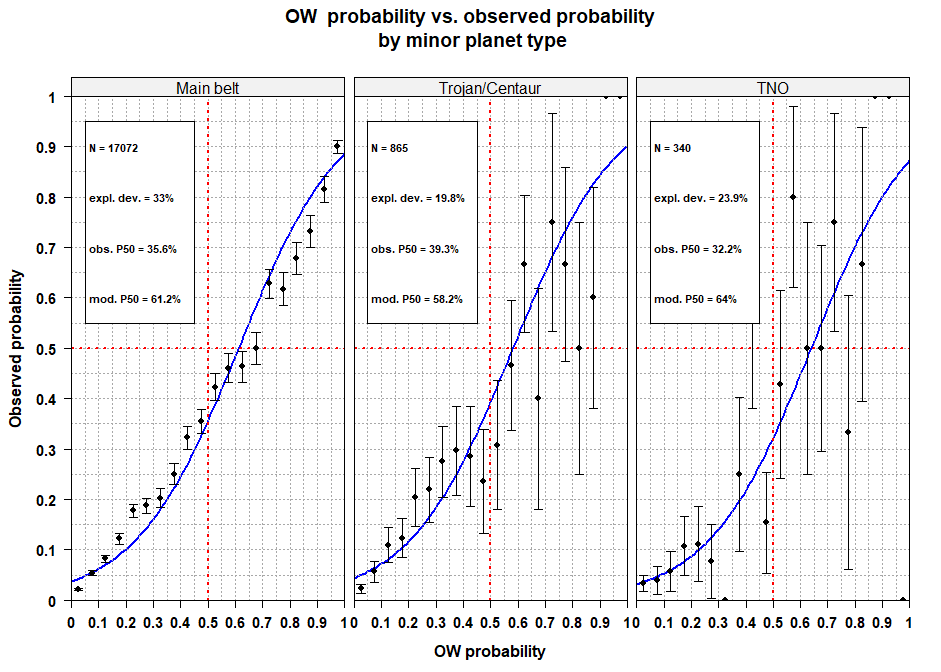 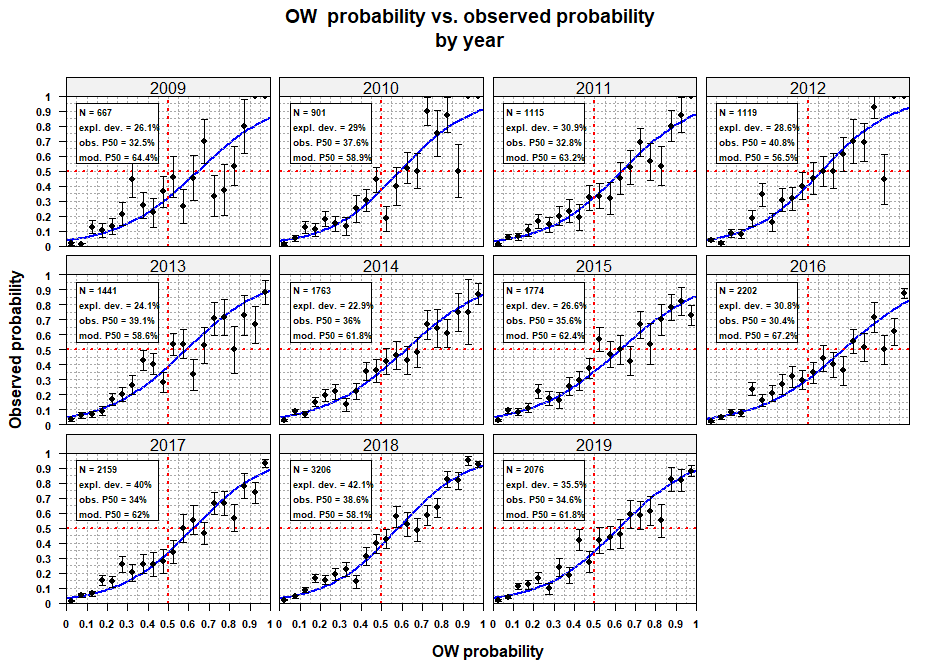 Summary
OW event probabilities tend to be optimistic
50% OW probability ≈ 35% observed probability
50% observed probability ≈ 61% OW probability 
Consistent across: 
OW feed (IOTA, Occult, Professional)
MP type (main belt, Trojan/Centaur, TNO)
Year (2009 – 2019)
OW probabilities derived from JPL database
Are JPL error estimates conservative?
Thanks to:
	Hristo Pavlov
	Dave Gault
	Dave Herald